Deterministic Cache-Oblivious Funnelselect
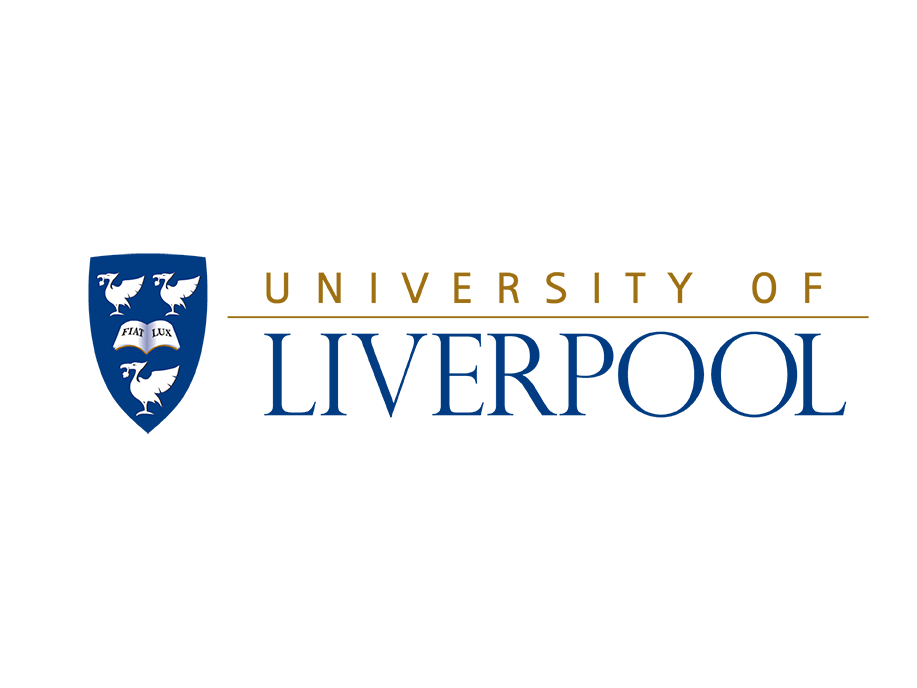 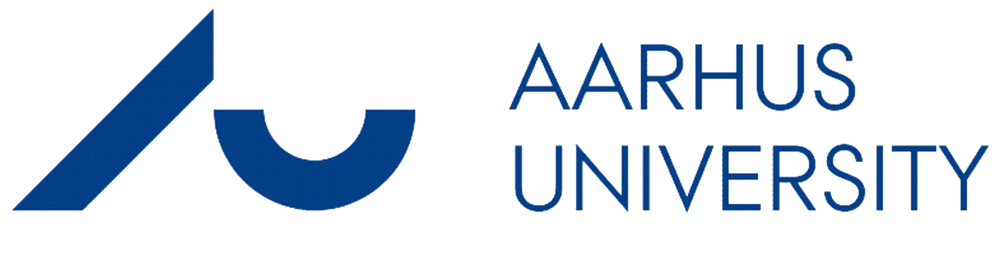 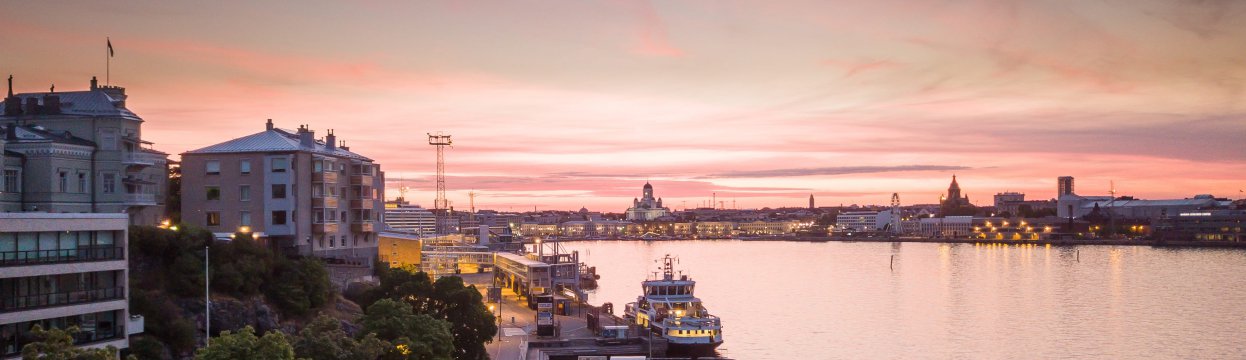 19th Scandinavian Symposium on Algorithm Theory (SWAT), June 12-14, 2024, Helsinki, Finland
[Speaker Notes: Work to be presented at SWAT 2024. 
Randomized result was presented at ESA 2023.]
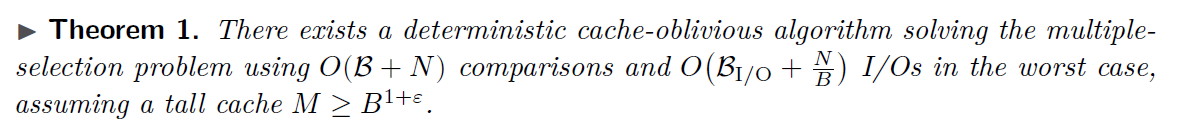 Problem
Algorithm
Computational Model
2
Sorting
Internal memory
Deterministic
Memory access (element comparisons)
4
10
2
Single selection
Randomized
External memory
Cache aware, I/O
M
B
I/O
CPU
rank
internal
external
Aggarwal, Vitter 1988
Multiple selection
Cache oblivious
Result of this talk
Algorithms do not know B and M(optimal offline cache replacement)
M
B
I/O
ranks
CPU
sorted
internal
external
Frigo, Leiserson, Prokop, Ramachandran 1999
[Speaker Notes: Going to present 3x3x3 = 18 different results

Source: Dizes = wikipedia]
Internal Memory Sorting – Randomized
random pivot
partition
sorted result (in original array)
Internal Memory Single Selection – Randomized
rank 8
random pivot
partition
sorted result (in original array)
Internal Memory Multiple Selection – Randomized
rank 2
rank 5
rank 16
rank 18
partition
sorted result (in original array)
Internal Memory Multiple Selection – Randomized
r1
r2
r3
r4
Δ1
Δ2
Δ3
Δ4
Δ5
partition
sorted result (in original array)
[Speaker Notes: Prodinger did an analysis sensitive to rank distribution / adaptive
Cache oblivious bound: Divide by B
Maximized for equally spaced query ranks
Simple backwards analysis: The expected number of partitions an element is involved in is ≤ 2 sum_{i=d..n} 1/i ~ ln (n/d), where d is the distance to the nearest rank query and i is considering the position in the completely sorted sequence (any pivot between element and nearest rank left/rank will cause no more recursions from pivots left/rank of element)]
Internal Memory Single Selection – Deterministic
[Blum, Floyd, Pratt, Rivest, Tarjan 1973]   Worst-case linear time
T(n) ≤ T(1/5 ∙ n) + T(7/10 ∙n) + O(n)
r
medians groups of 5
1/5 ∙ n
partition
recursive select(n/10)
pivot
r
≤ 7/10 ∙ n
recursive select(r)
[Speaker Notes: Maximized for equally spaced query ranks
Simple backwards analysis: The expected number of partitions an element is involved in is ≤ 2 sum_{i=d..n} 1/i ~ ln (n/d), where d is the distance to the nearest rank query and i is considering the position in the completely sorted sequence (any pivot between element and nearest rank left/rank will cause no more recursions from pivots left/rank of element)]
Internal Memory Distribution Sorting – Deterministic
+
Quicksort [Hoare 1959]
Linear time median  →  pivots[Blum, Floyd, Pratt, Rivest, Tarjan 1973]
↓
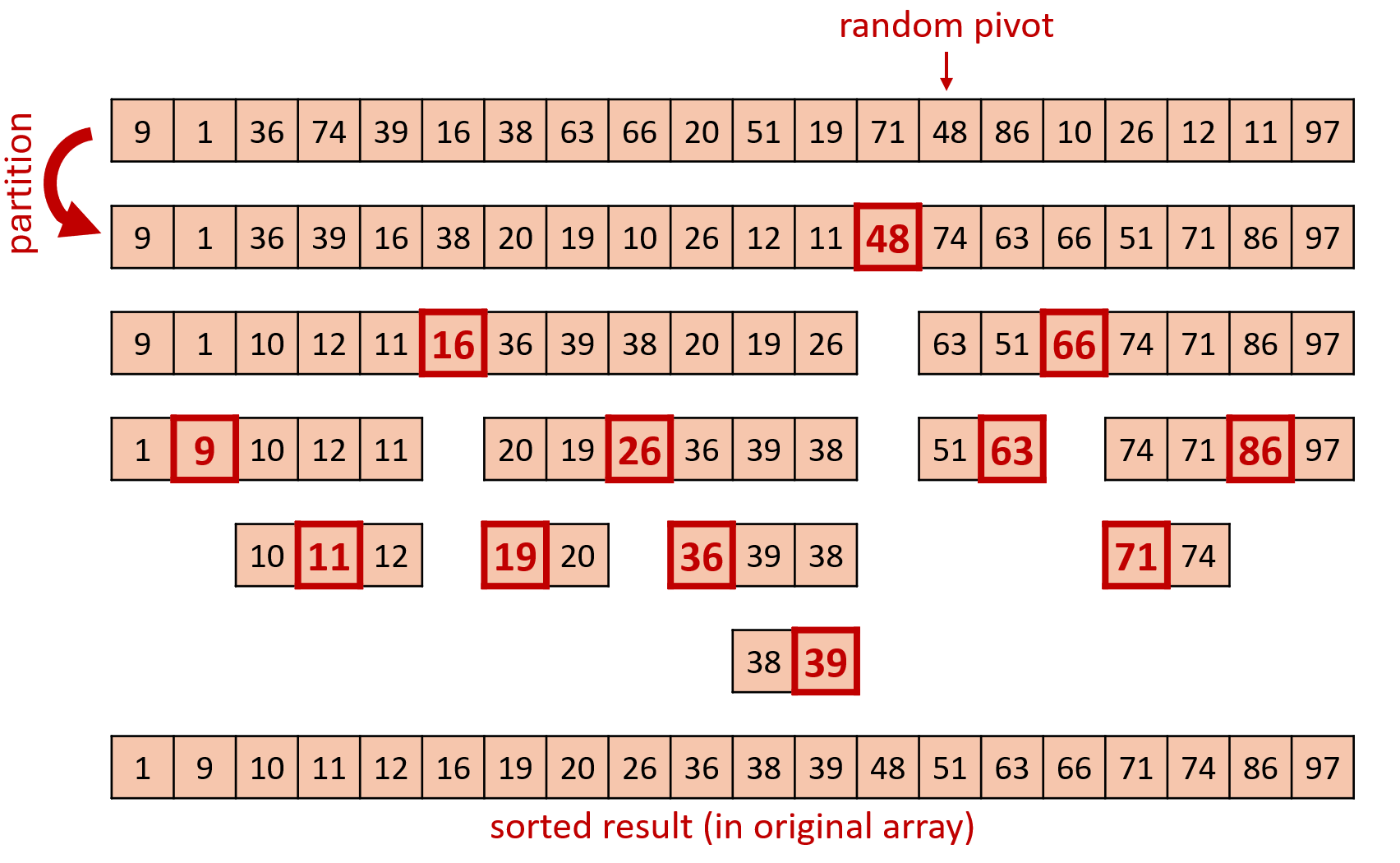 Internal Memory Multiple Selection – Deterministic
+
Multiple selection[Chambers 1971]
Linear time median  →  pivots[Blum, Floyd, Pratt, Rivest, Tarjan 1973]
↓
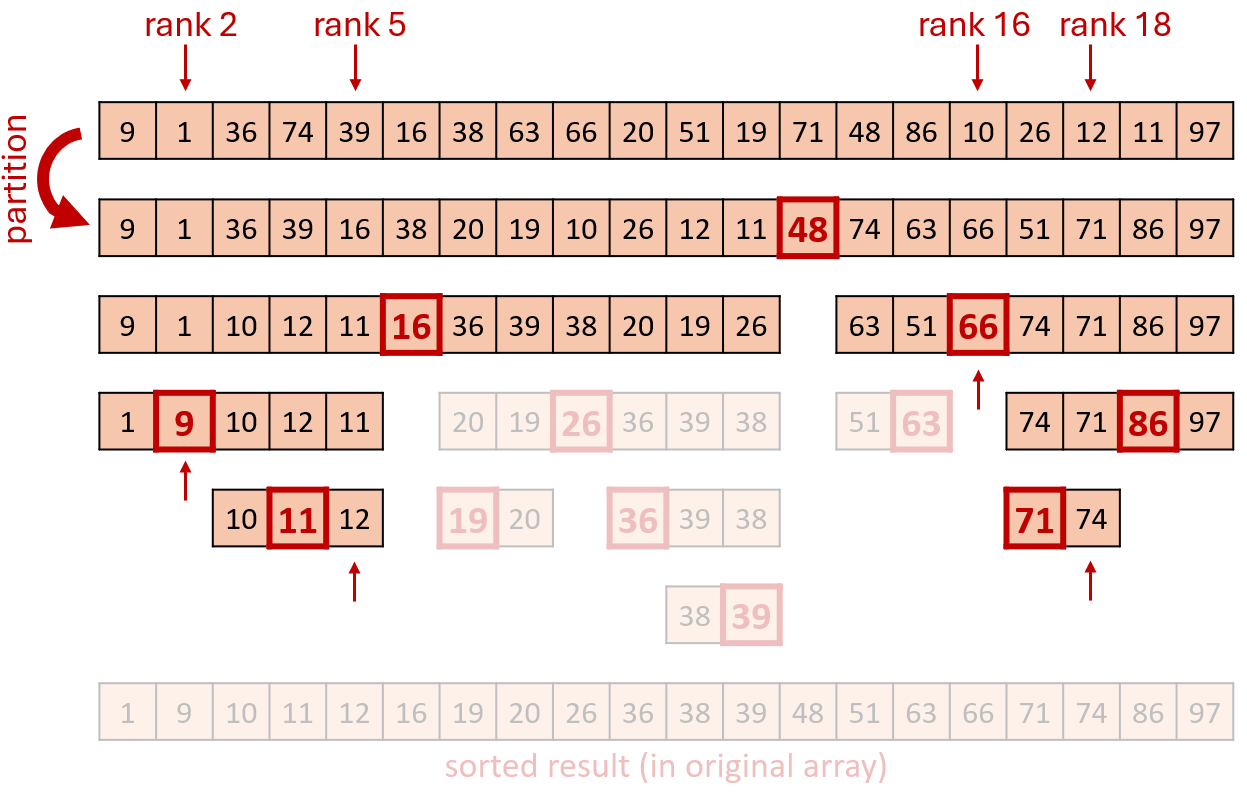 [Speaker Notes: Dobkin-Munro proved matching lower bound]
Summary Internal Memory
Optimal I/O ?
Δ1
Δ2
Δ3
Δ4
Δ5
✓
Lower bound
[Dobkin, Munro 1981] +
[Arge, Knudsen, Larsen 1993]
Upper bounds
Randomized [ESA 2023]Deterministic [SWAT 2024]
r1
r2
r3
r4
Cache-aware Distribution Sort – Randomized
multi-way partition
recurse
[Speaker Notes: Memory is a linked list of full blocks 
or
perform 2 scans: 1) compute bucket sizes, 2) move directly to the correct position in one big array]
Cache-aware Multiple Selection – Randomized
r2
r1
r4
r3
multi-way partition
recurse
recurse
[Speaker Notes: Work not guaranteed to be optimal ! A partition spends Θ(log(M/B)) on each element]
Cache-aware Multi-way Partition – Deterministic
next batch
current buckets
Summary Cache-aware
[Hu, Tao, Yang, Zhou 2014] achieved both I/O and work optimality
[Speaker Notes: Lower bounds:]
[Frigo, Leiserson, Prokop, Ramachandran 1999]
Cache-oblivious Funnelsort – Deterministic
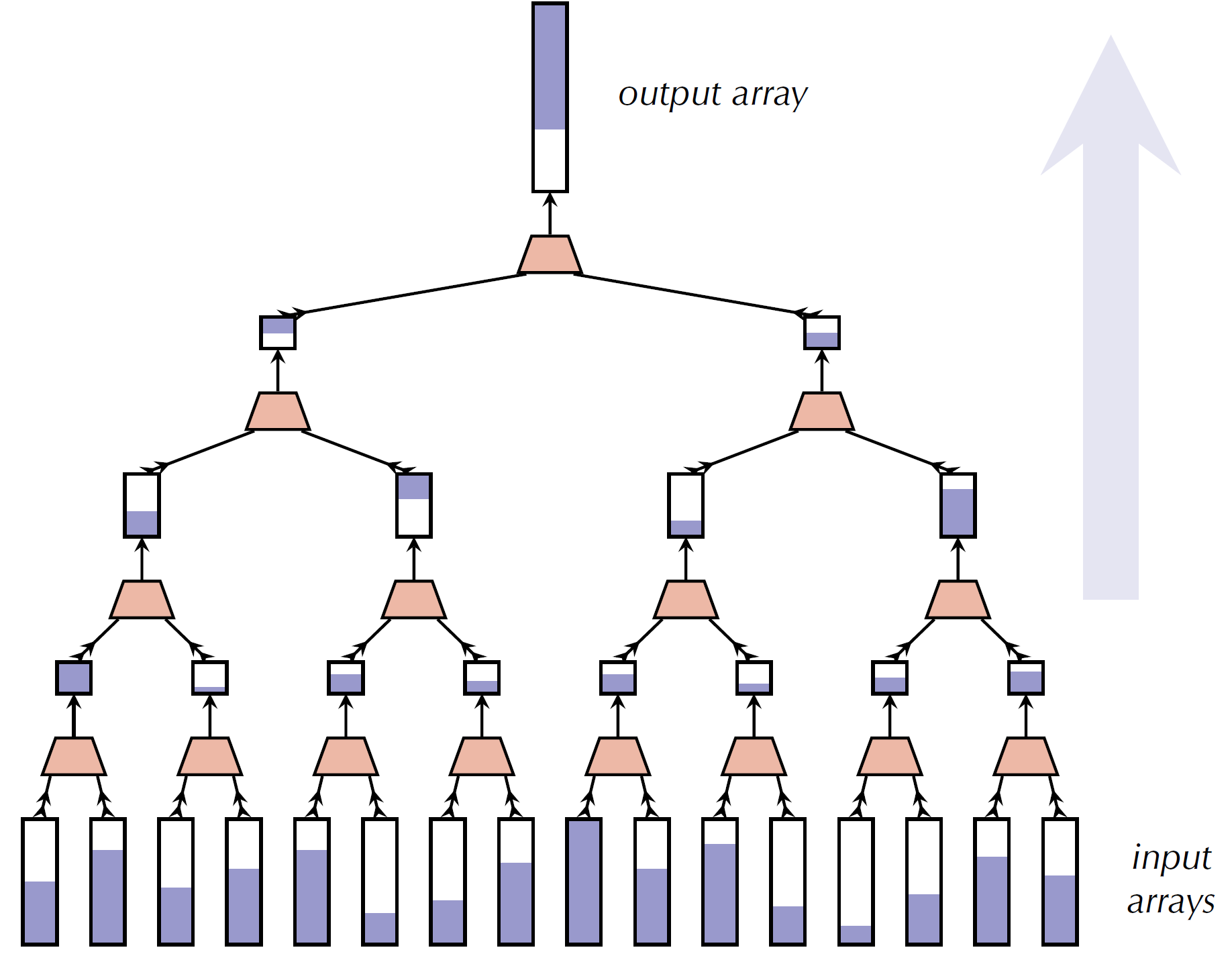 sorted output
k-merger
buffer size kΘ(1/ε)
k recursively sorted input streams
[Speaker Notes: Analysis requires input streams to be sufficiently large (outer recursion, k suffiently small)]
Cache-oblivious Multiple Selection – Idea
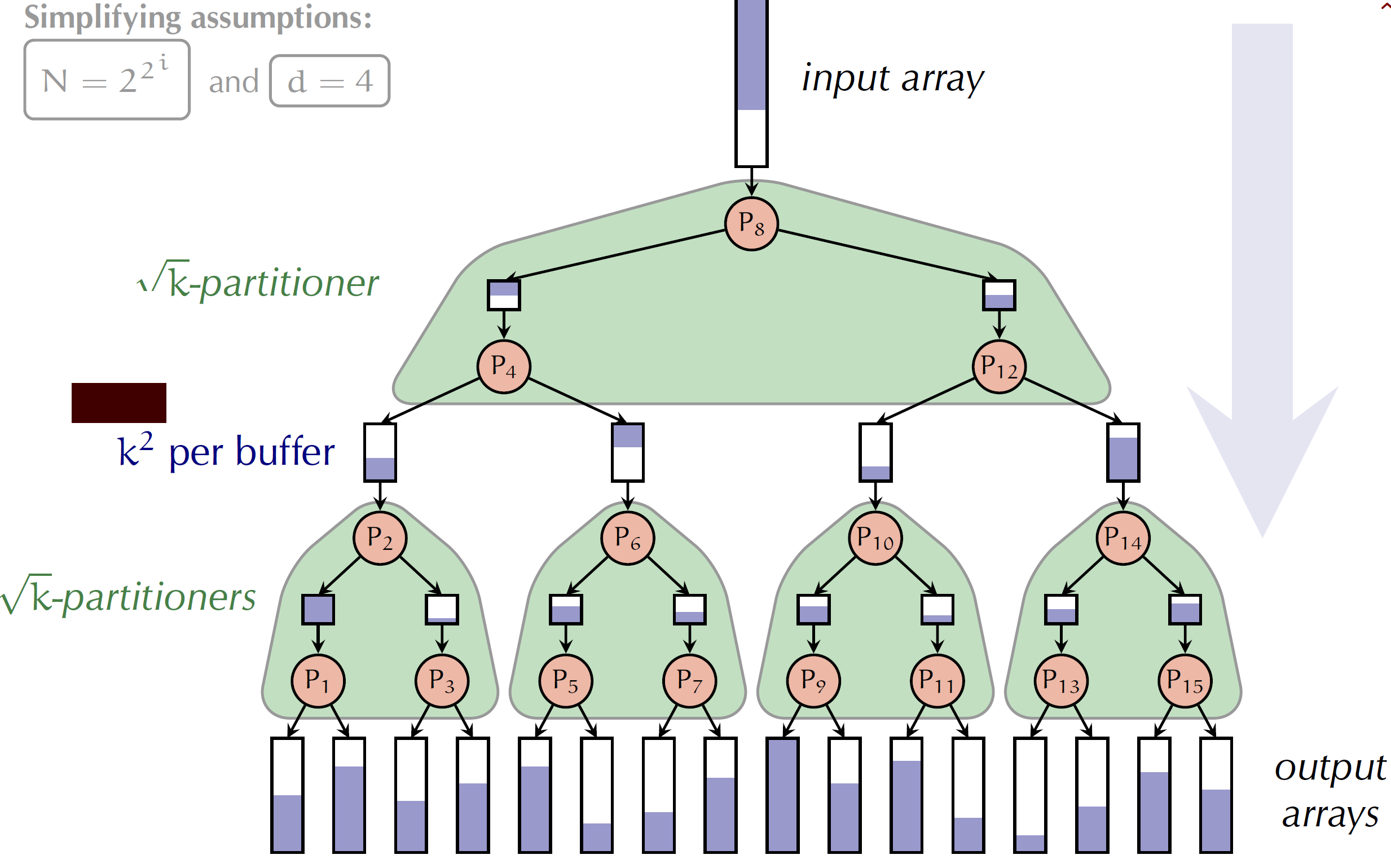 unsorted elements
sorted ranks
Reverse computation of k-merger  →  k-partitioner
algorithm à la Chambers

Challenges
Pivots ?
Pruning subtree computations before knowning ranks of pivots ?
k-partitioner
pivot
[Brodal, Wild 2023]
Cache-oblivious Multiple Selection – Randomized
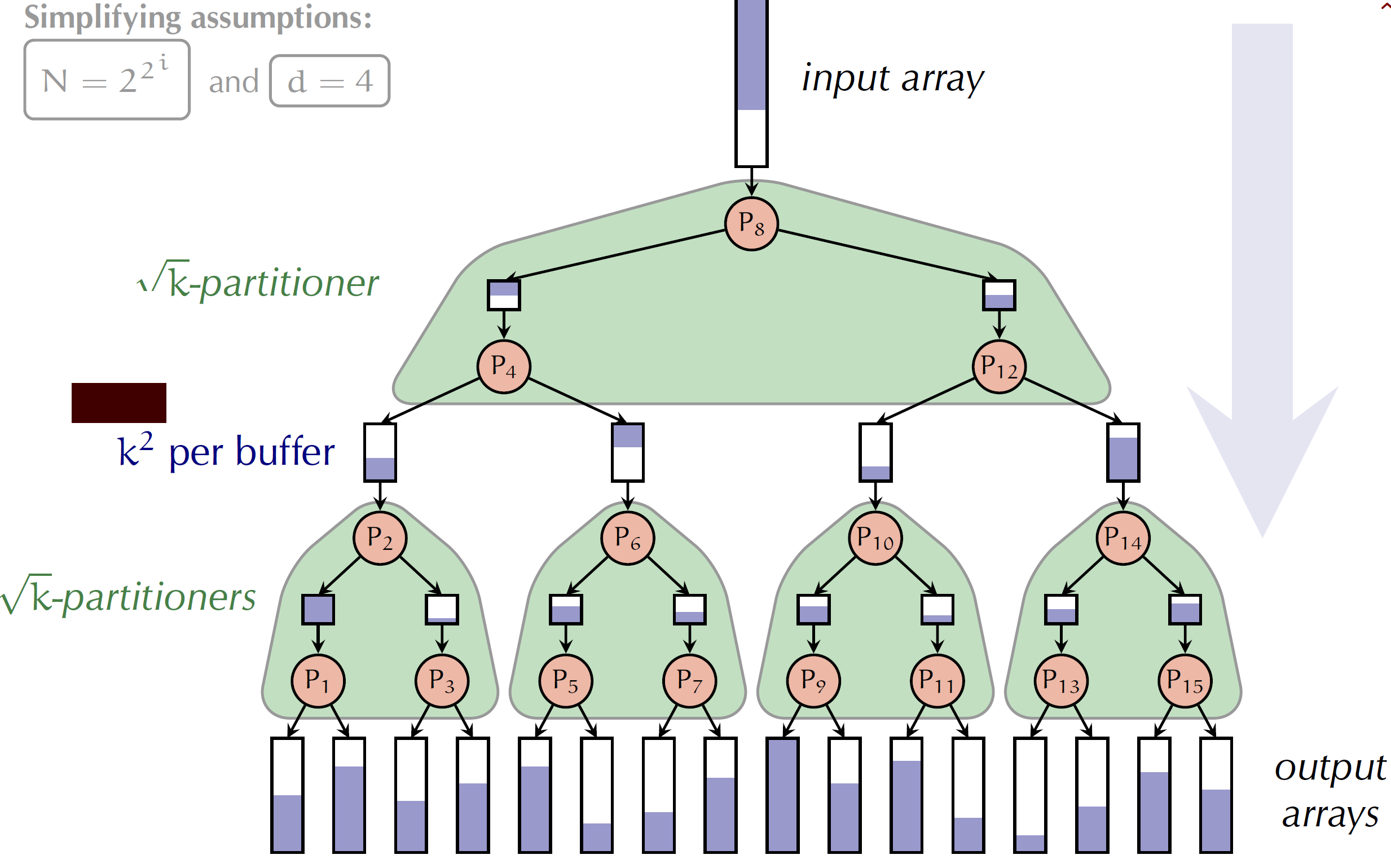 unsorted elements
sorted ranks
k-partitioner
pivot
[Brodal, Wild 2024]
Cache-oblivious Multiple Selection – Deterministic
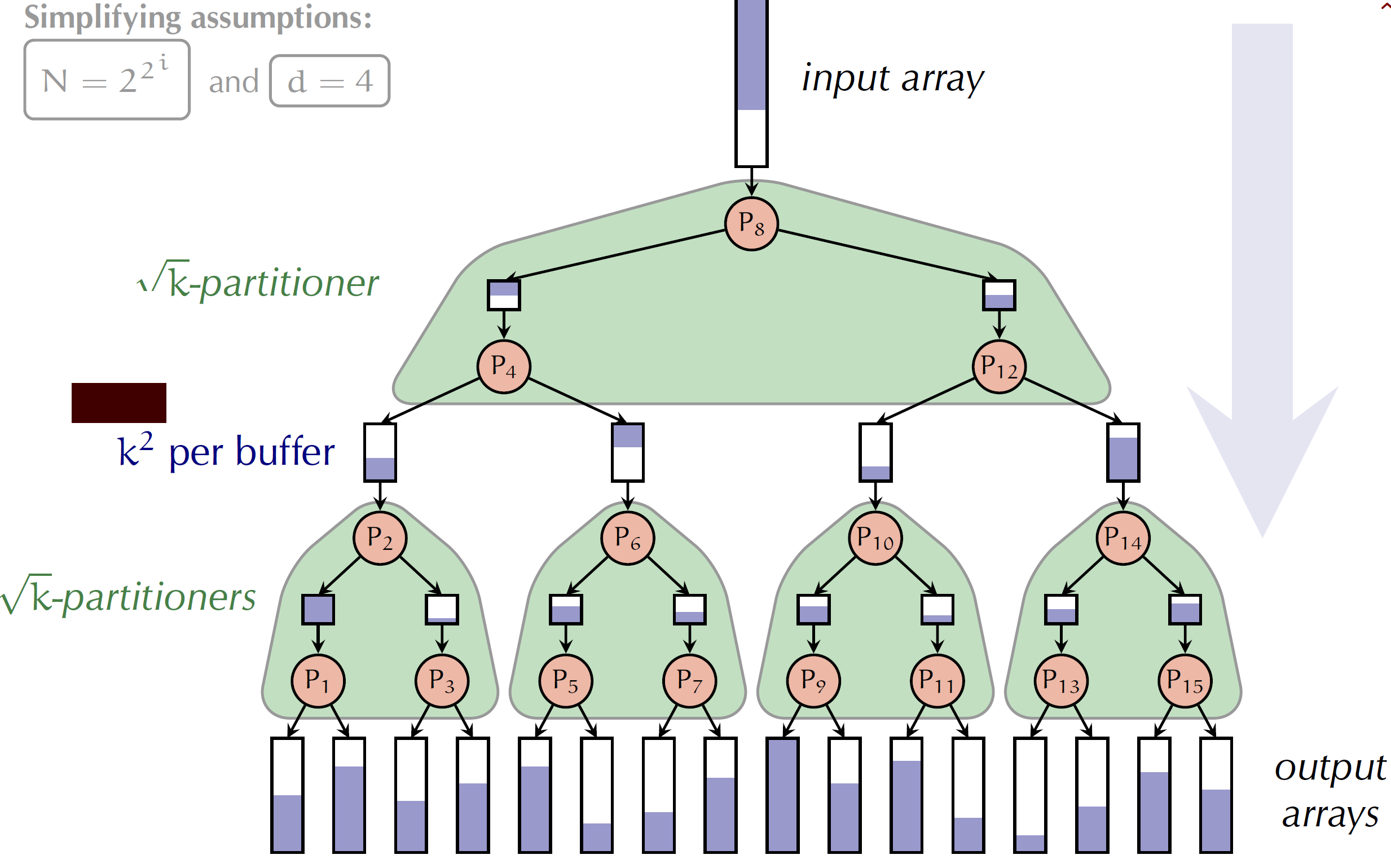 unsorted elements
sorted ranks
k-partitioner
pivot
[Speaker Notes: If the entropy bound is the sorting bound => apply sorting]
Summary
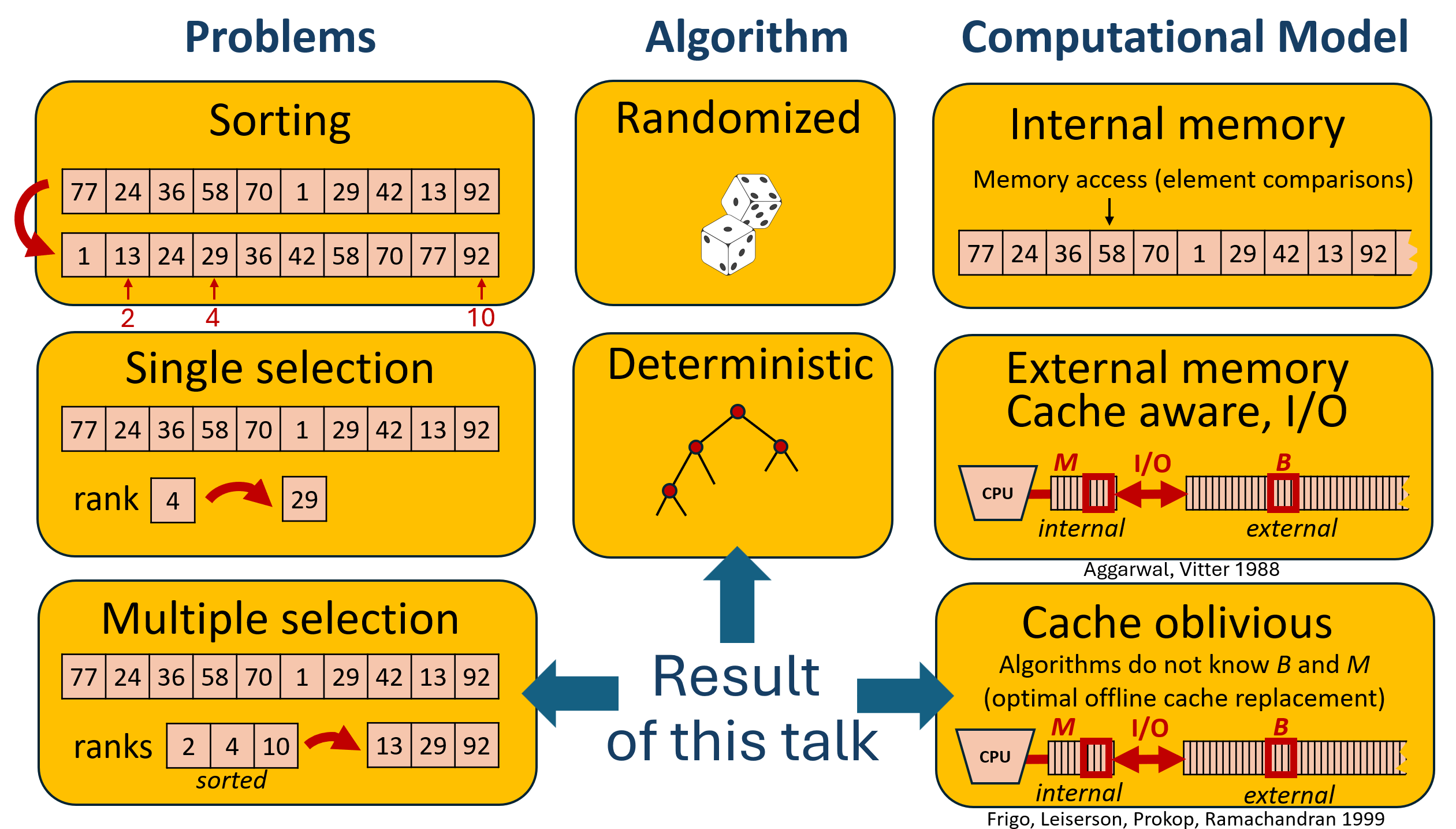